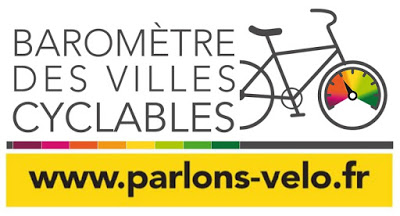 Ville de Buxerolles
Le Baromètre des villes cyclables
Avec 113 000 réponses c’est  
La plus grande enquête jamais réalisée auprès des cyclistes en France 
316 communes sélectionnées (>50 réponses)
26 questions   notées de 1 à 6  et regroupées en 5 thèmes




Un classement des 3 premières villes dans 5 catégories de villes 
(0-20 000(                                
(20 000 -50 000( 
(50 000-100 000(    
(100 000-200 000(   
(plus de 200 000 habitants

Une catégorisation du climat vélo en 7 classes
A Très favorable
B Favorable
C Plutôt favorable
D Moyennent favorable                  
E Plutôt défavorable
F Défavorable
G Très défavorable
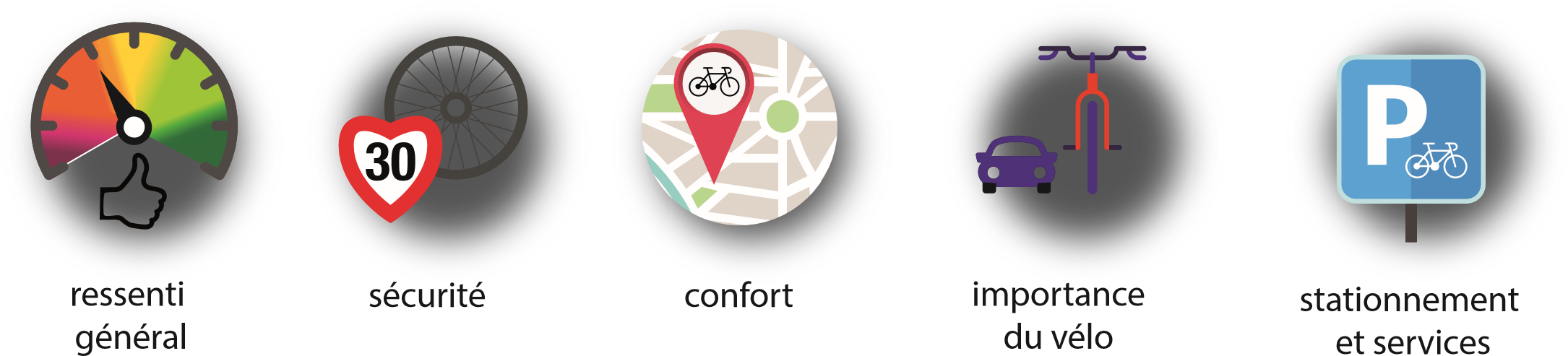 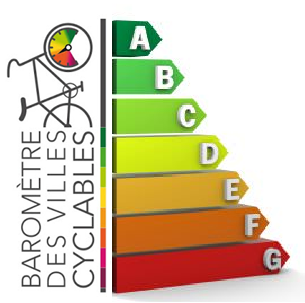 Le Baromètre des villes cyclables
Avec 27 réponses  (2,71 réponses/1000 habitants) à Buxerolles, le seuil minimum (50 réponses) pour figurer dans le classement final n’a pas pu être atteint.
Le dépouillement des réponses aux questions ouvertes a toutefois été réalisé par Vélocité.86
« Selon vous, quel est l'endroit le plus problématique pour les vélos dans votre ville ? »
« Avez-vous des commentaires à ajouter sur la situation de l'usage du vélo dans votre ville ? »

C’est le résultat de ce travail qui est présenté dans les diapositives suivantes.
Points noirs Buxerolles
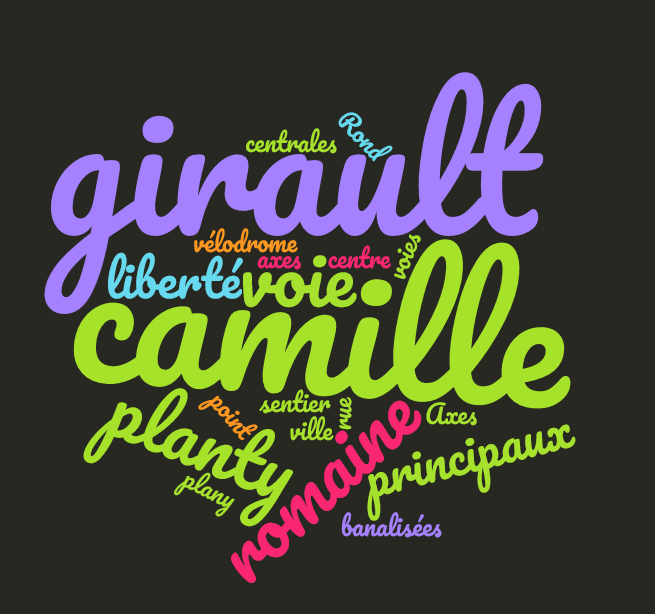 Taille proportionnelle au nombre de citations
Commentaires Buxerolles
10 commentaires exprimés :

Peu d’aménagements réalisés / manque pistes cyclables séparées (le passage à 30km/h ne suffit pas) (4)
Forte attente de la limitation de vitesse à 30km/h dans l’agglomération (3)
Les élus doivent donner l’exemple en se déplaçant à vélo (2)
Vols en centre ville et autour de la mairie (1)